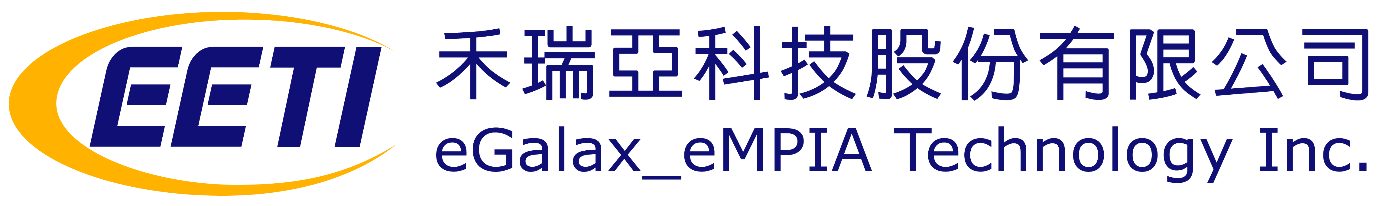 112年第4季法人說明會
2024/03/21
免責聲明
本次法說會所提供之簡報內容涵蓋本公司的營運成果、財務狀況及相關未來前瞻性敘述。這些關於未來營運計畫、財務狀況或經營展望之敘述乃基於公司目前內部資訊及其他可得資料所做成，實際結果可能受未來前瞻性敘述本身的不確定性因素影響而有所差異。
Copyright © eGalax_eMPIA 2024, All Rights Reserved
大   綱
公司簡介
營運概況
Q＆A
Copyright © eGalax_eMPIA 2024, All Rights Reserved
公司簡介
創    立：民國91年9月
資本額：NT$ 637,028,440
總    部：台灣/台北
產品線：觸控面板控制器/控制晶片、影音／語音控制晶片模組
Copyright © eGalax_eMPIA 2024, All Rights Reserved
產品線
觸控面板
控制器 / 控制晶片
產品分類 ： 電阻式控制器
                      表面式電容控制器
                      投射式電容控制器
Copyright © eGalax_eMPIA 2024, All Rights Reserved
產品線
產品應用 :     網路影音直播串流與控制系統   
                       視訊會議多人資訊即時共享器
                       醫療與工業影像訊號轉換控制
                       微型攝影鏡頭影音處理
影像串流與擷取系統
會議影像多工分享器
影音／語音控制晶片模組
Copyright © eGalax_eMPIA 2024, All Rights Reserved
產品組合
Copyright © eGalax_eMPIA 2024, All Rights Reserved
Copyright © eGalax_eMPIA 2024, All Rights Reserved
Copyright © eGalax_eMPIA 2024, All Rights Reserved
Copyright © eGalax_eMPIA 2024, All Rights Reserved
Q&A
感謝聆聽